Reviewing GNSS quality for Coal Bank Pass, CO- UAS Lidar 04/09/2024
Flight 4
Base Observables & Satellite Data
Base GPS/GLONASS L1 Satellite Lock/Elevation
Rover Observables & Satellite Data
GPS/GLONASS L1 Satellite Lock/Elevation
Rover Data QC
Raw IMU Import QC Summary
Base Station Information
Smoothed Performance Metrics
Position Error RMS (m)
Estimated Position Accuracy -Base
PDOP - Base
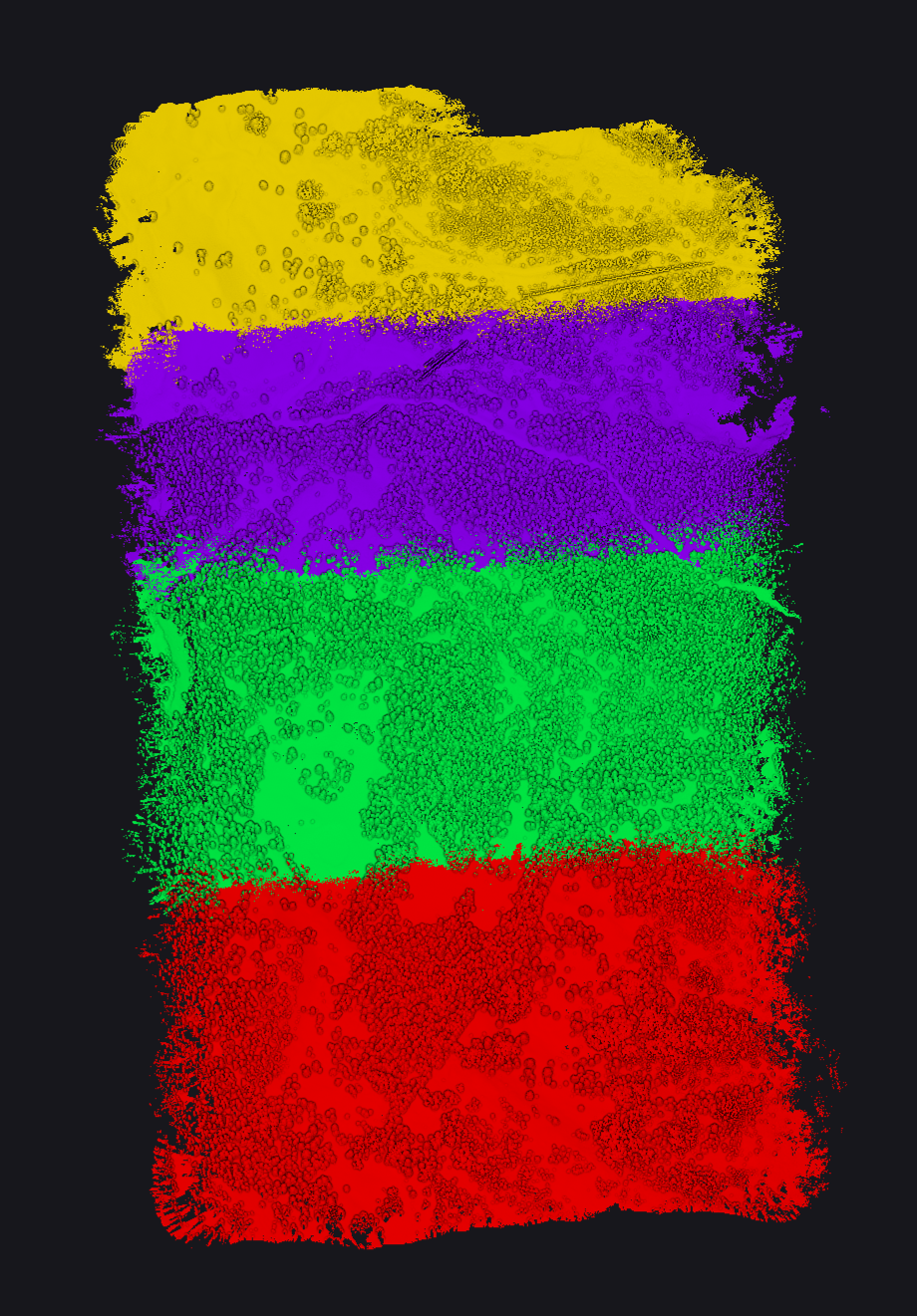 PosPac Report Page  28
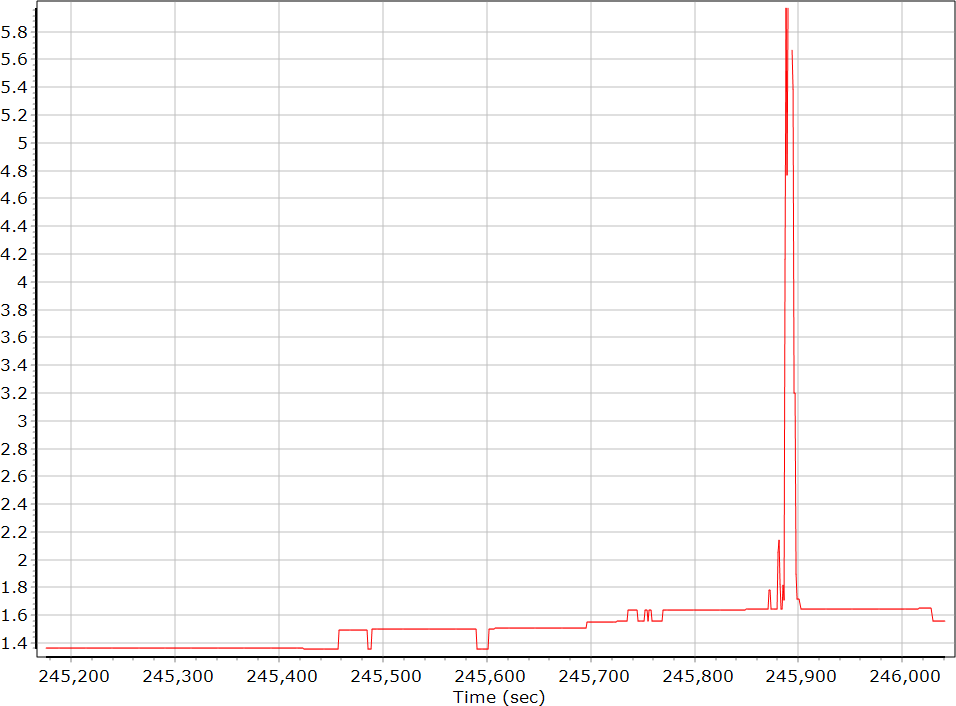 PosPac Report Page 4
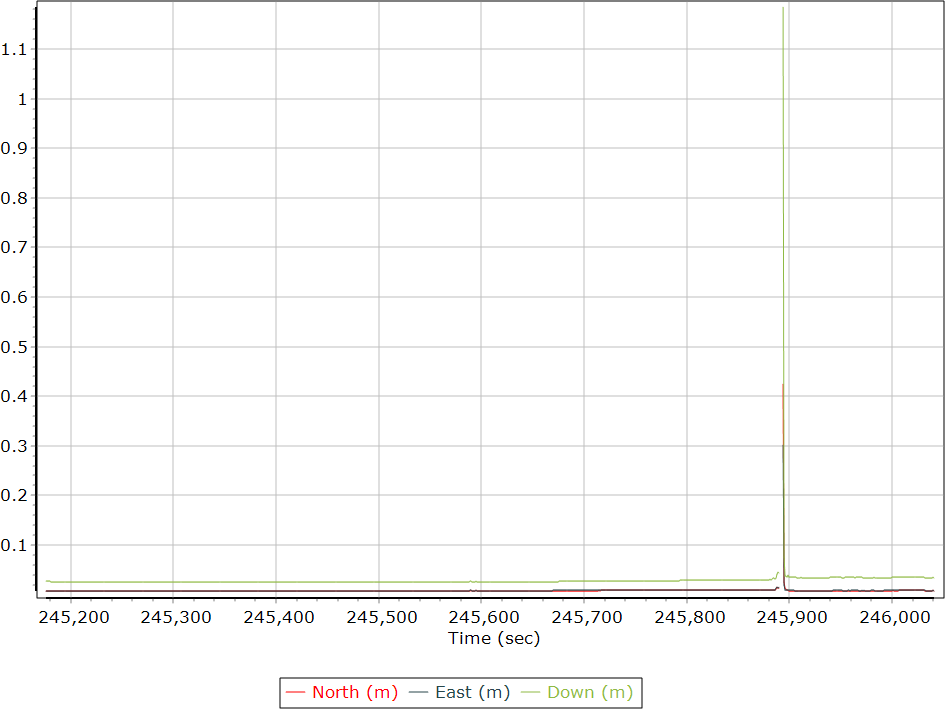 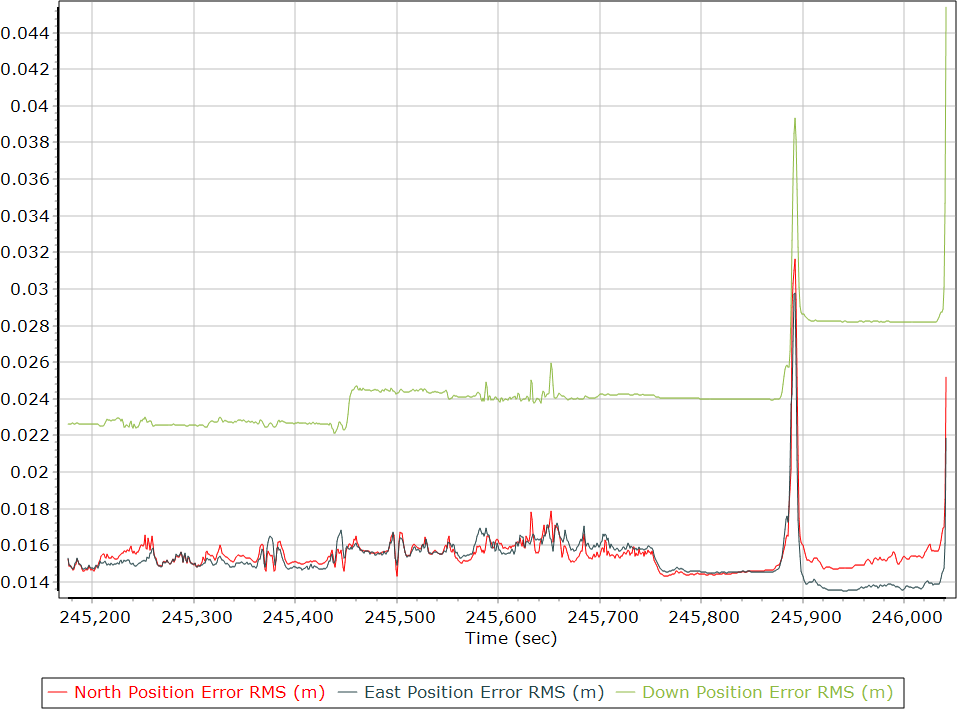 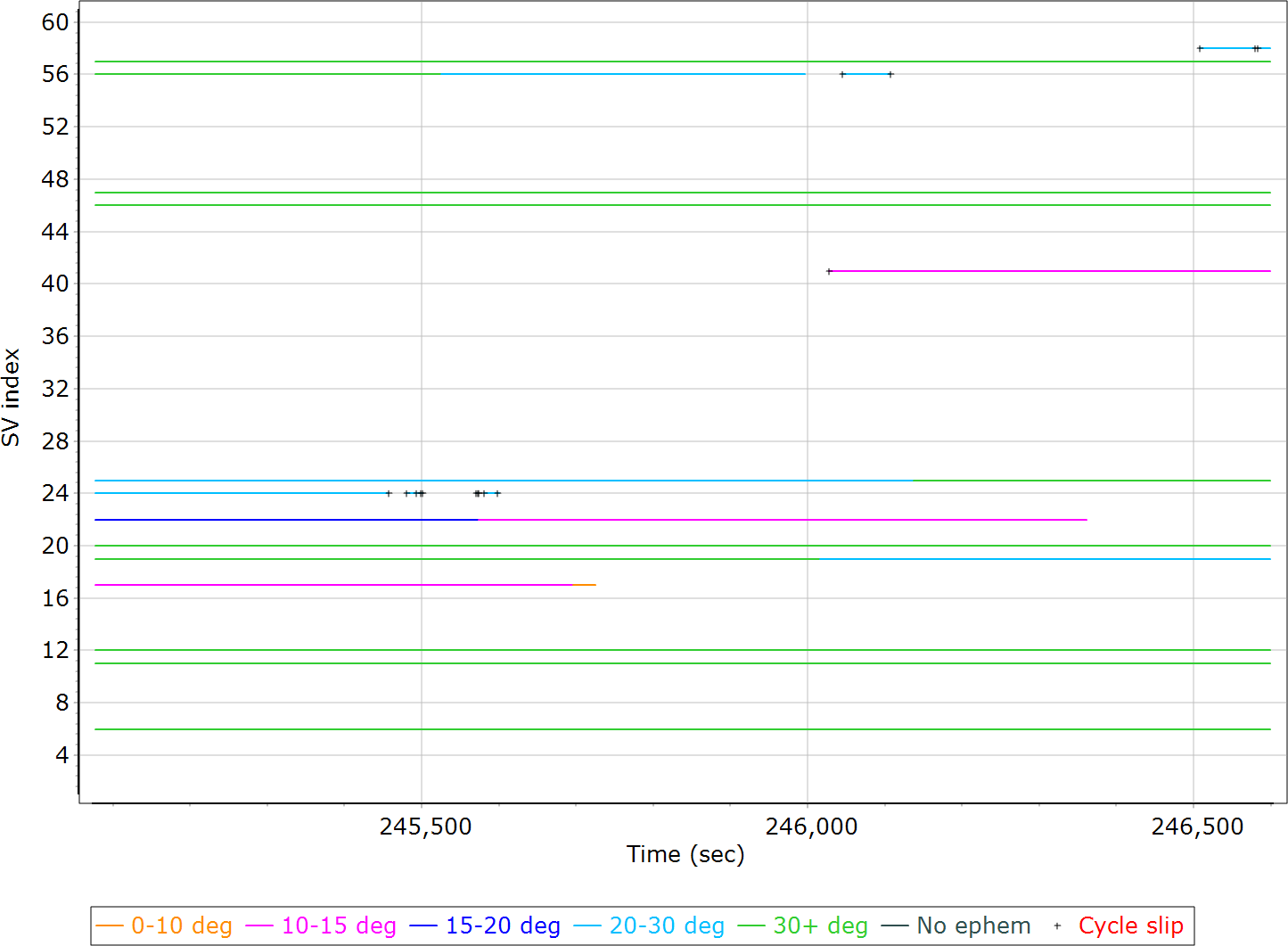 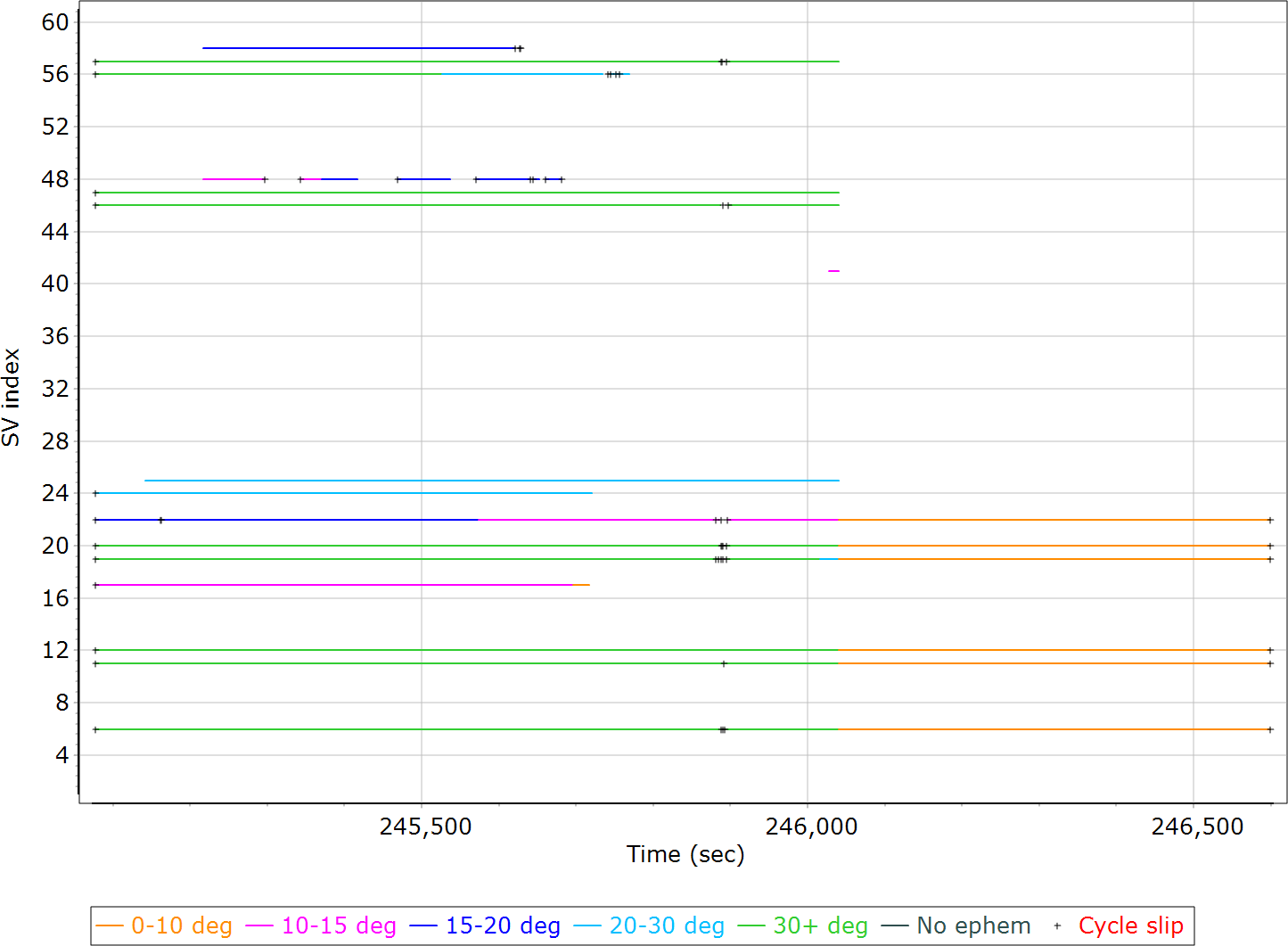 Flight 3
Base Observables & Satellite Data
Base GPS/GLONASS L1 Satellite Lock/Elevation
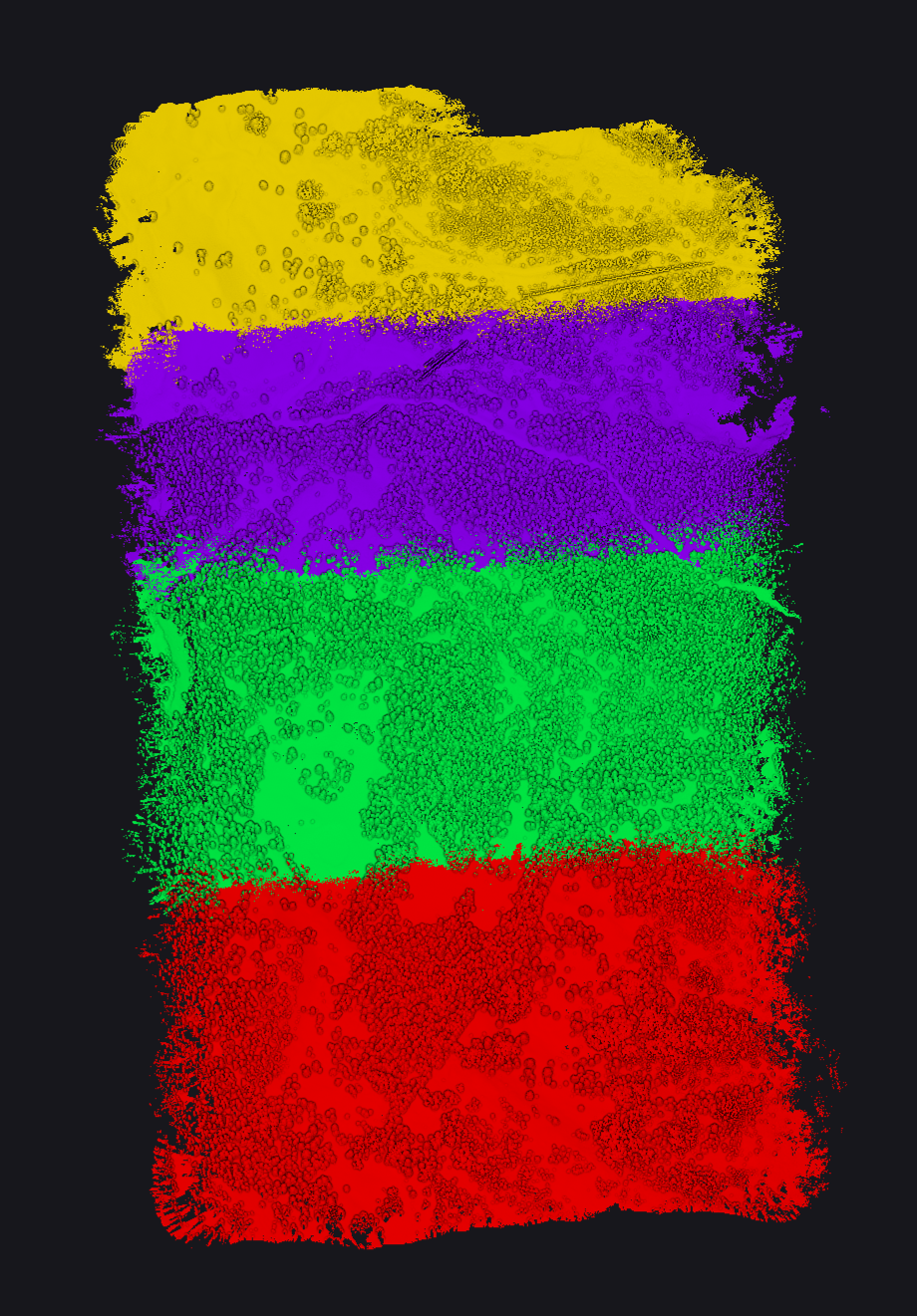 Rover Observables & Satellite Data
GPS/GLONASS L1 Satellite Lock/Elevation
Rover Data QC
Raw IMU Import QC Summary
Base Station Information
Smoothed Performance Metrics
Position Error RMS (m)
Estimated Position Accuracy -Base
PDOP - Base
PosPac Report Page  28
PosPac Report Page 44
PosPac Report Page 29
PosPac Report Page 30
PosPac Report Page 4
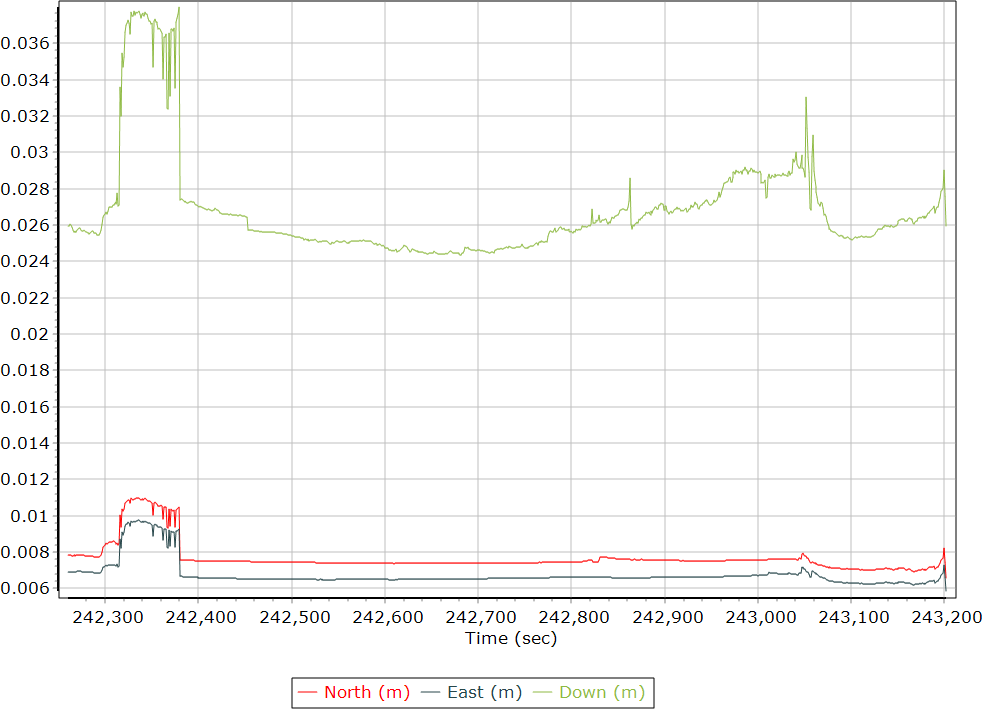 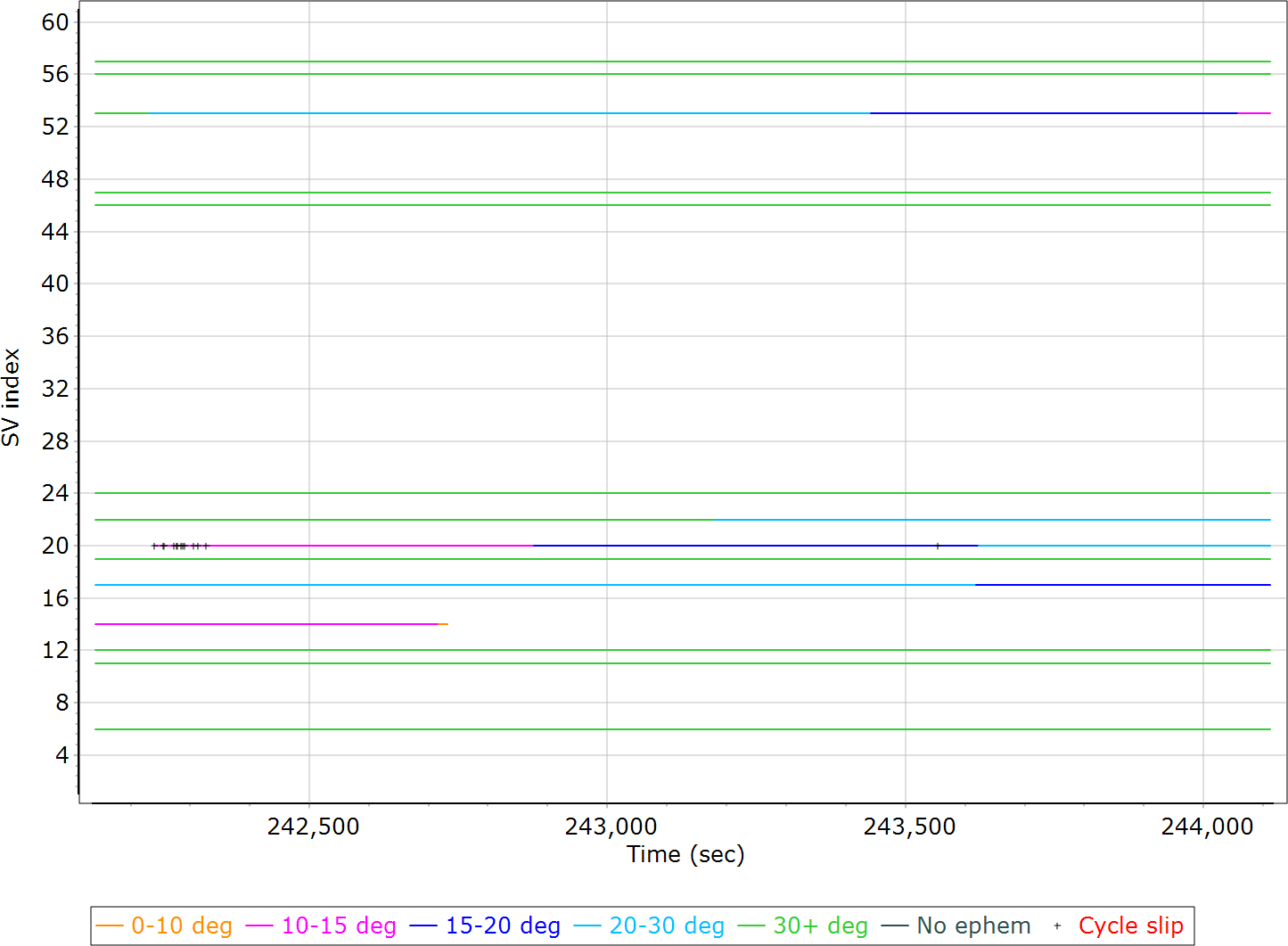 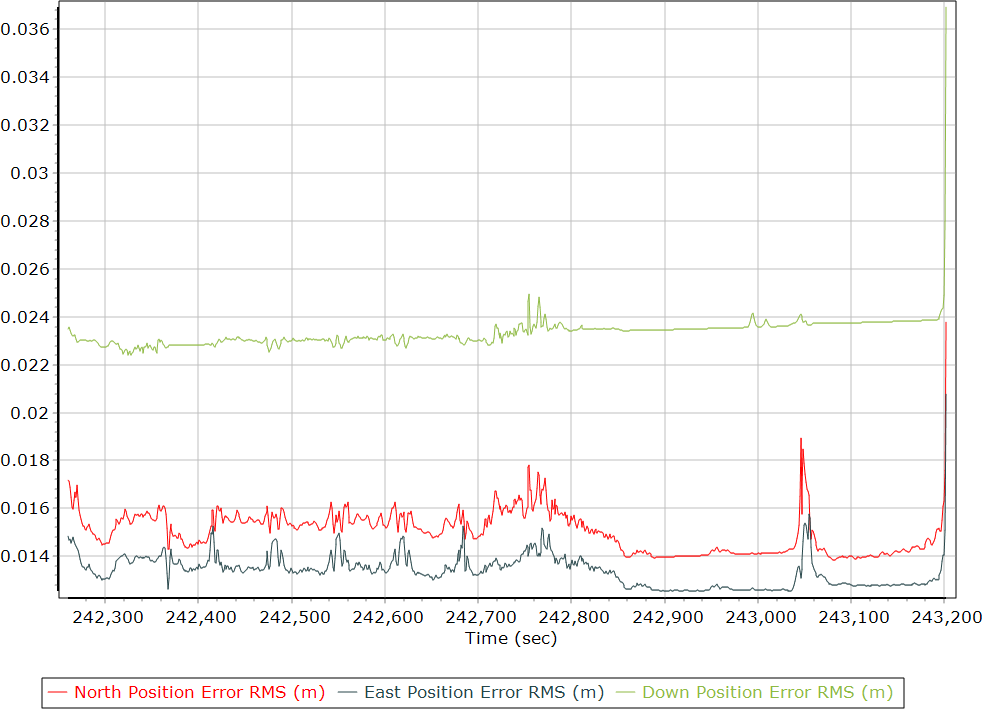 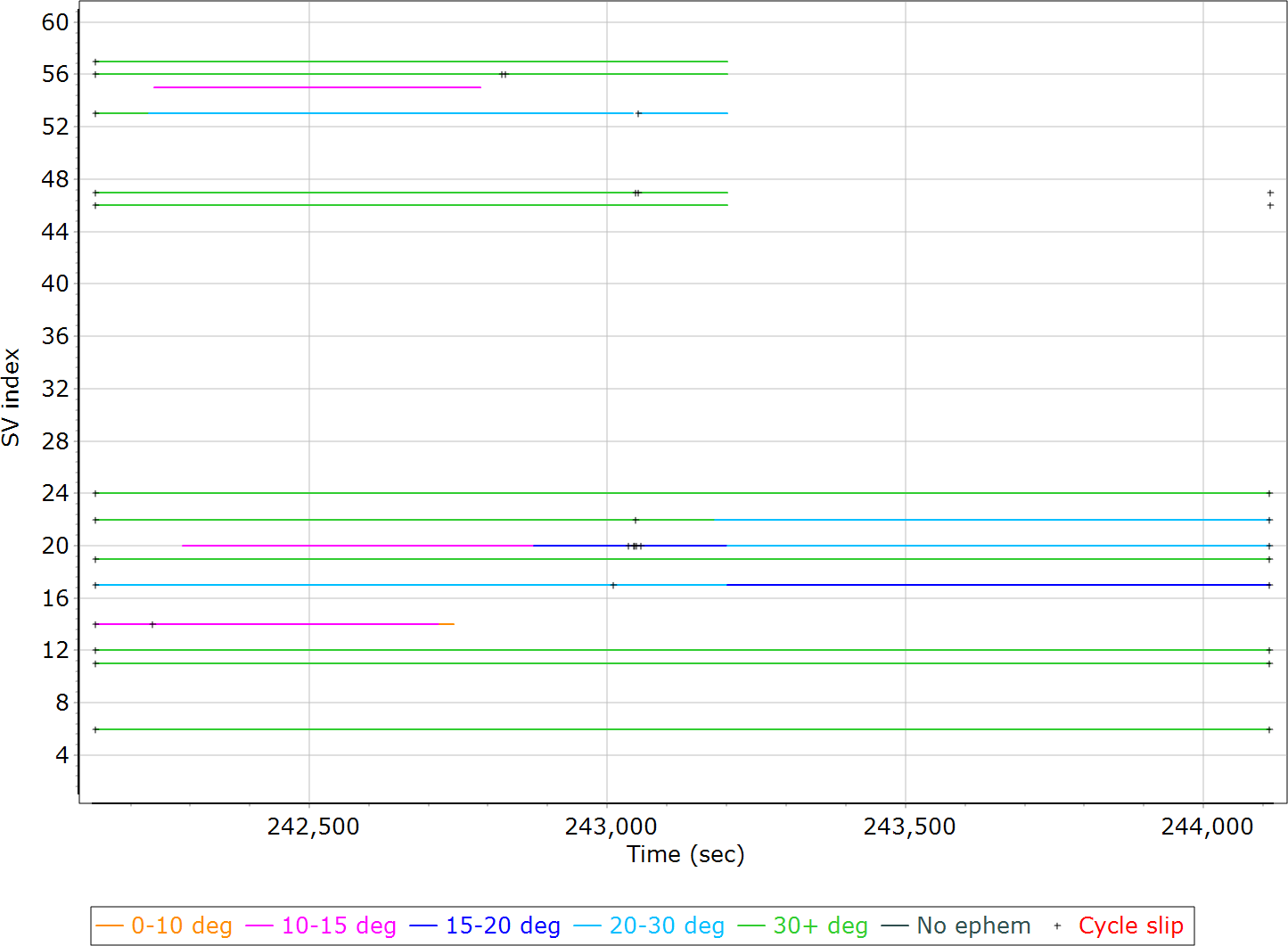 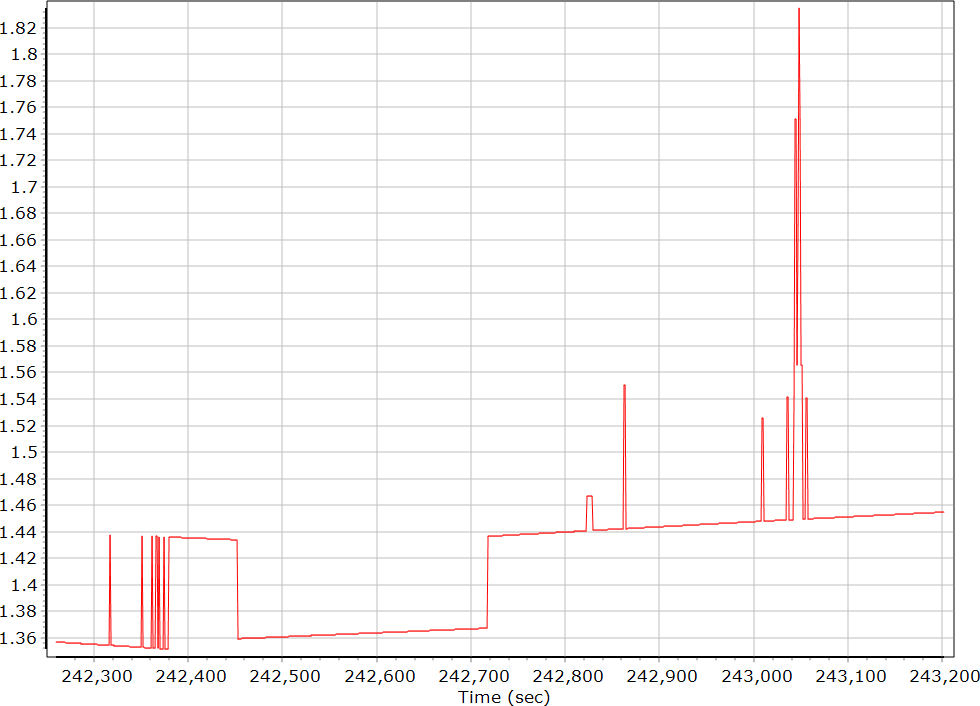 Flight 2
Base Observables & Satellite Data
Base GPS/GLONASS L1 Satellite Lock/Elevation
Rover Observables & Satellite Data
GPS/GLONASS L1 Satellite Lock/Elevation
Rover Data QC
Raw IMU Import QC Summary
Base Station Information
Smoothed Performance Metrics
Position Error RMS (m)
Estimated Position Accuracy - Base
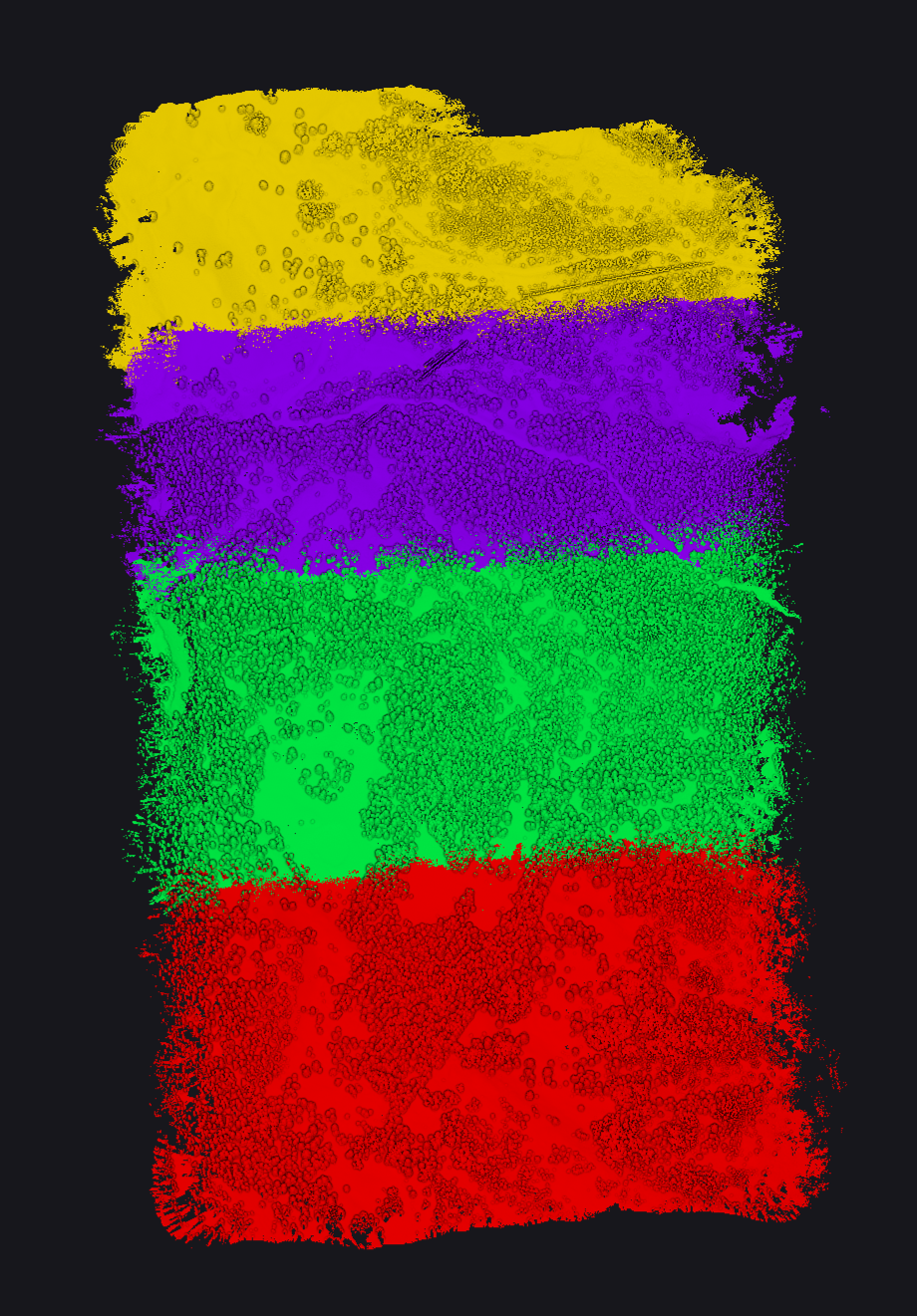 PDOP - Base
PosPac Report Page 44
PosPac Report Page 30
PosPac Report Page 29
PosPac Report Page 22
PosPac Report Page  28
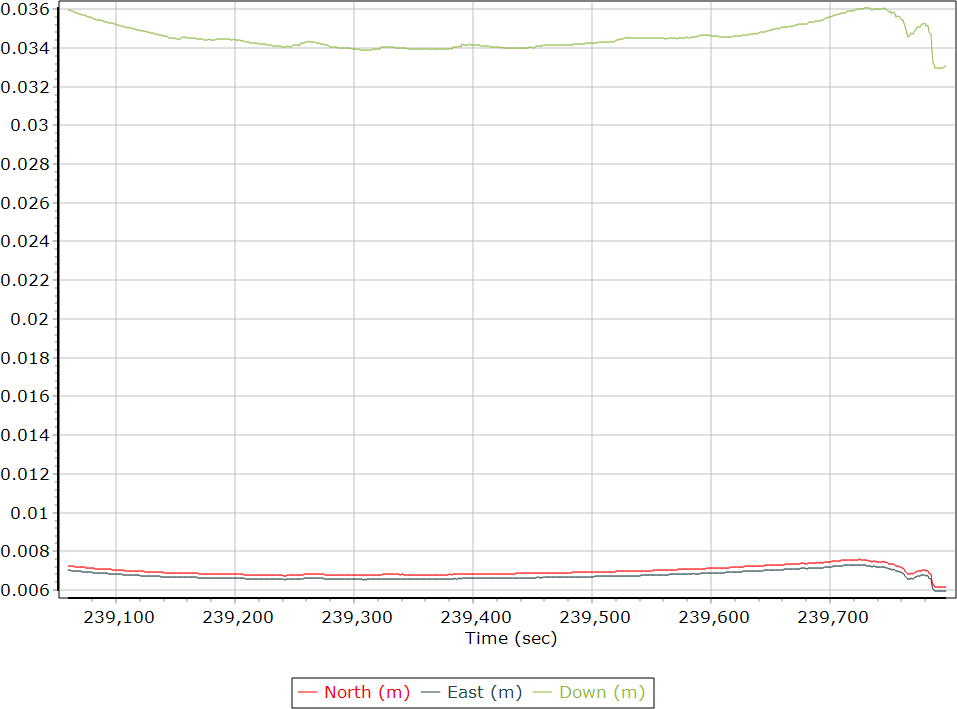 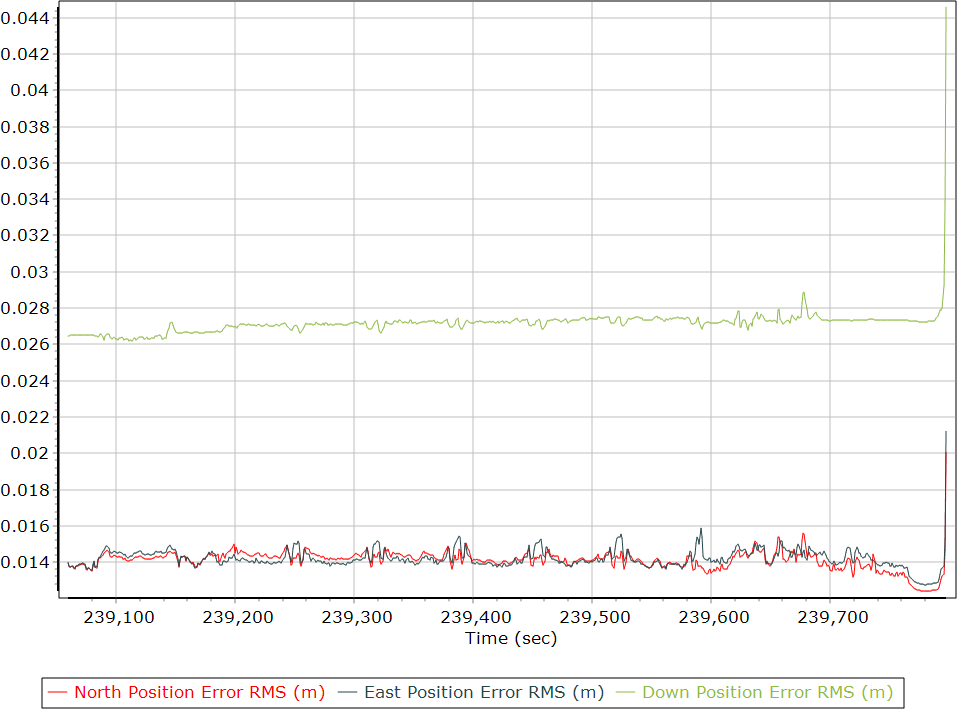 PosPac Report Page 4
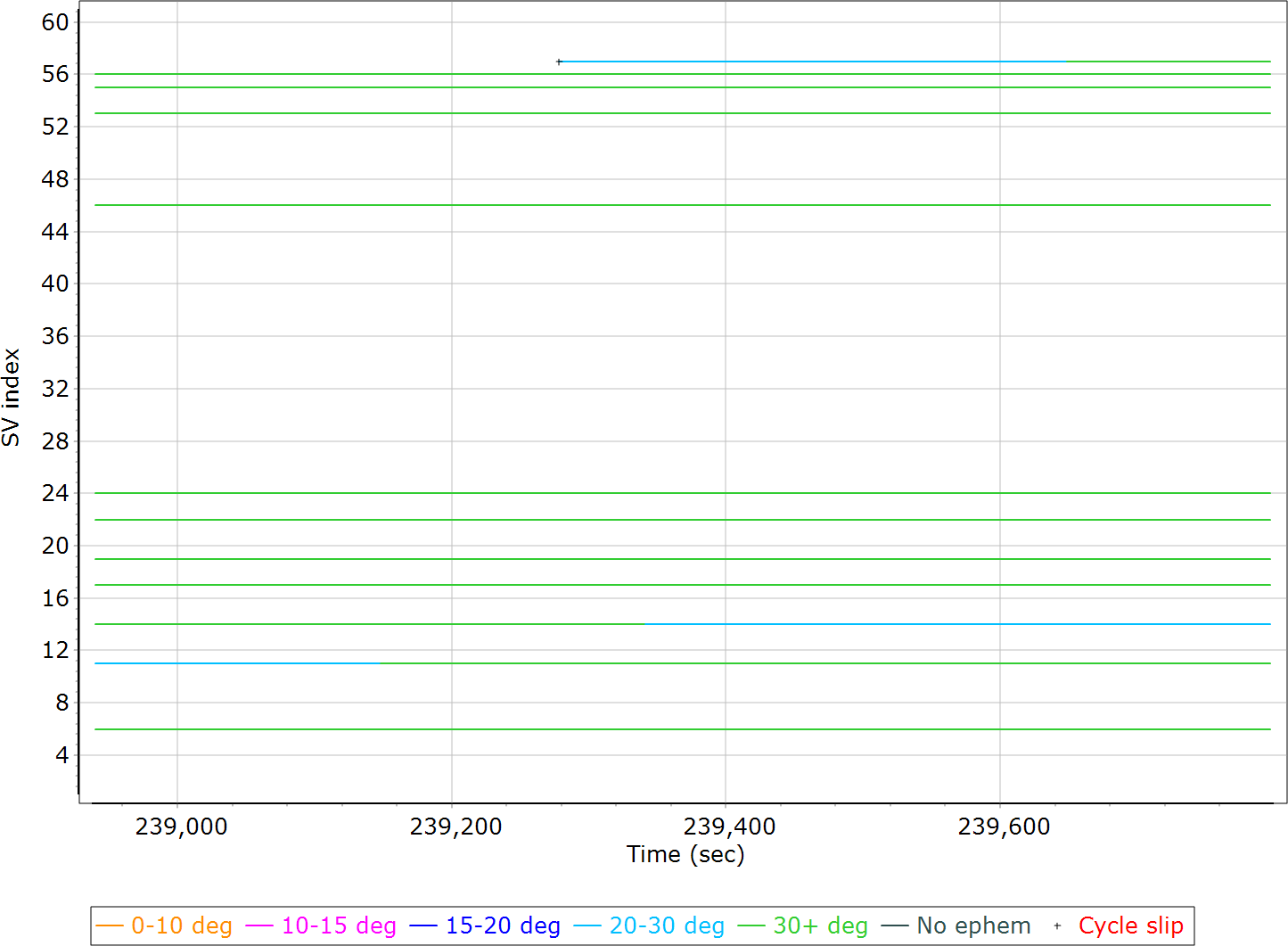 PosPac Report Page 4
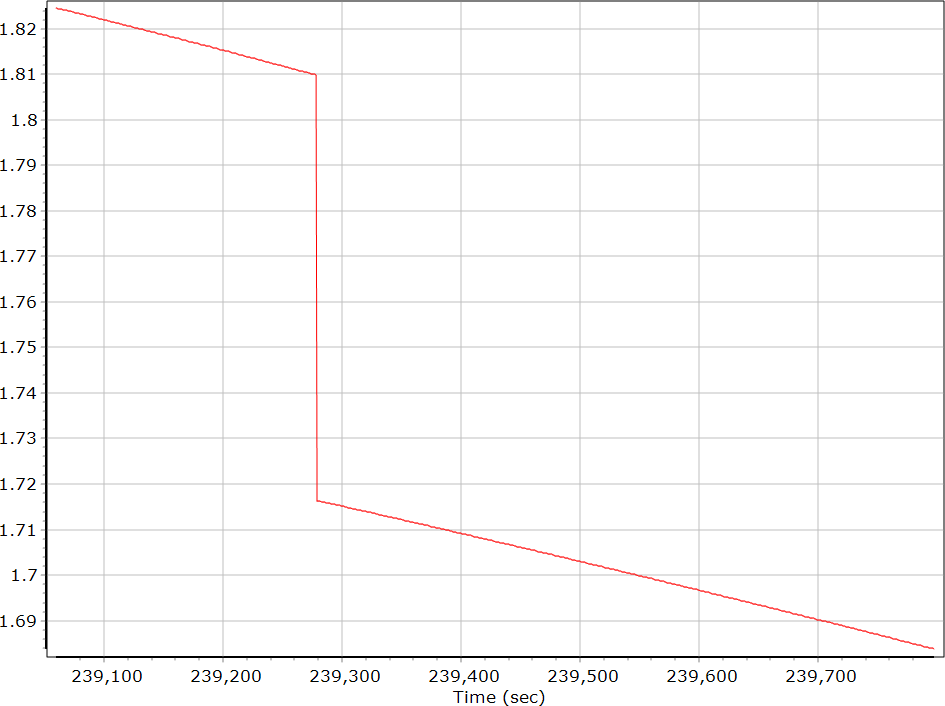 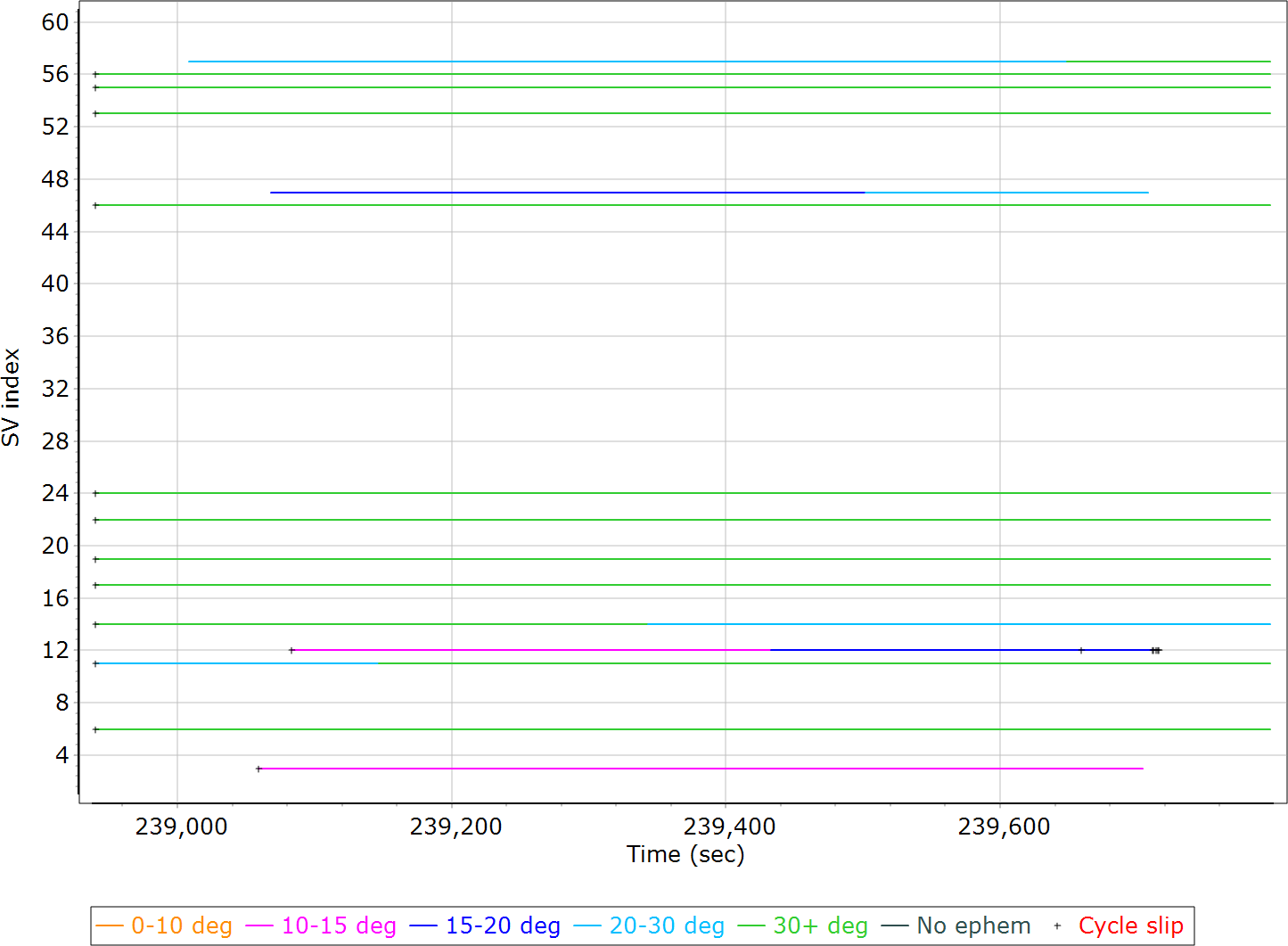 Flight 1
Base Observables & Satellite Data
Base GPS/GLONASS L1 Satellite Lock/Elevation
Rover Observables & Satellite Data
GPS/GLONASS L1 Satellite Lock/Elevation
Rover Data QC
Raw IMU Import QC Summary
Base Station Information
Estimated Position Accuracy - Base
Smoothed Performance Metrics
Position Error RMS (m)
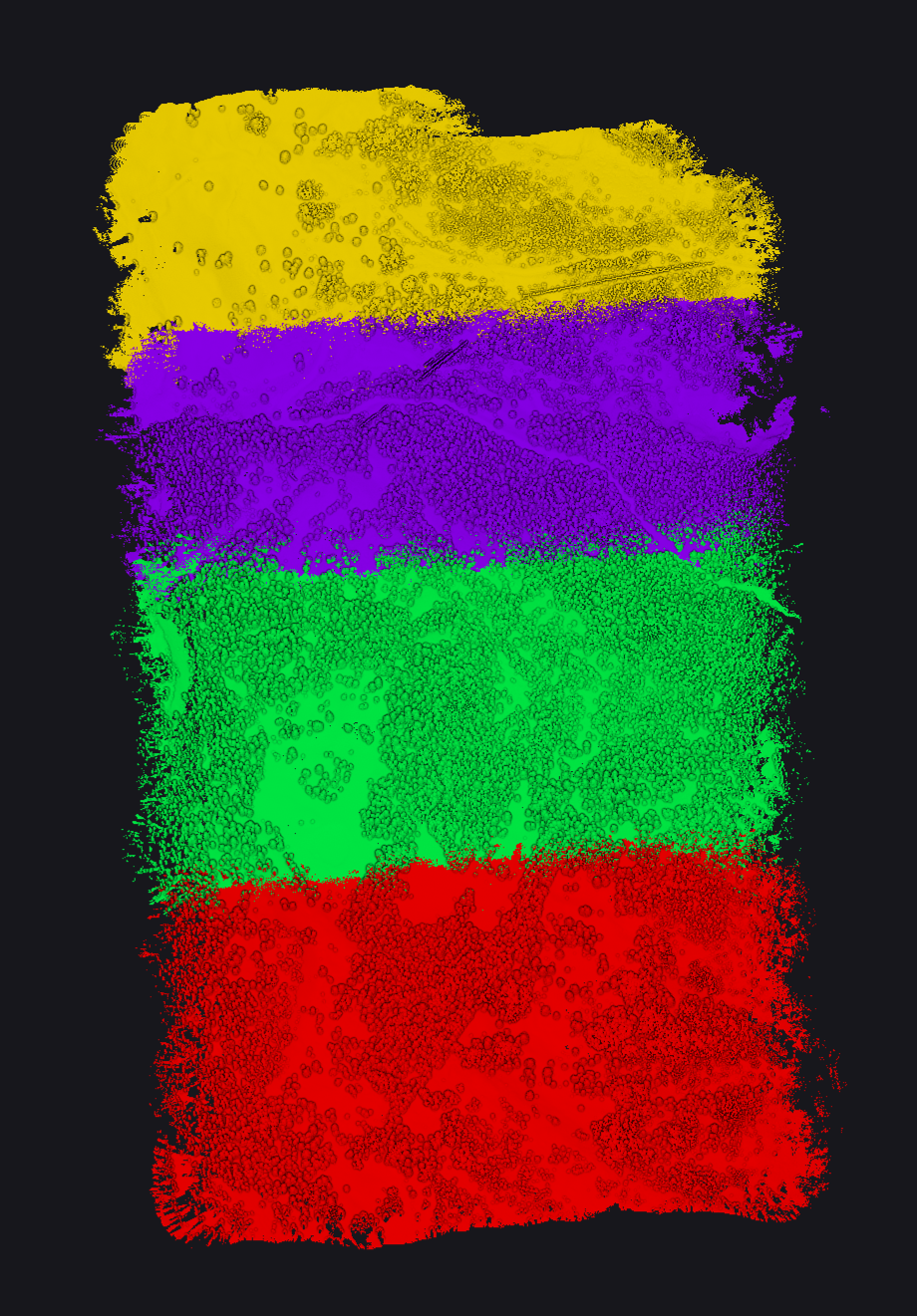 PDOP -Base
PosPac Report Page 44
PosPac Report Page  28
PosPac Report Page 22
PosPac Report Page 29
PosPac Report Page 30
PosPac Report Page 4
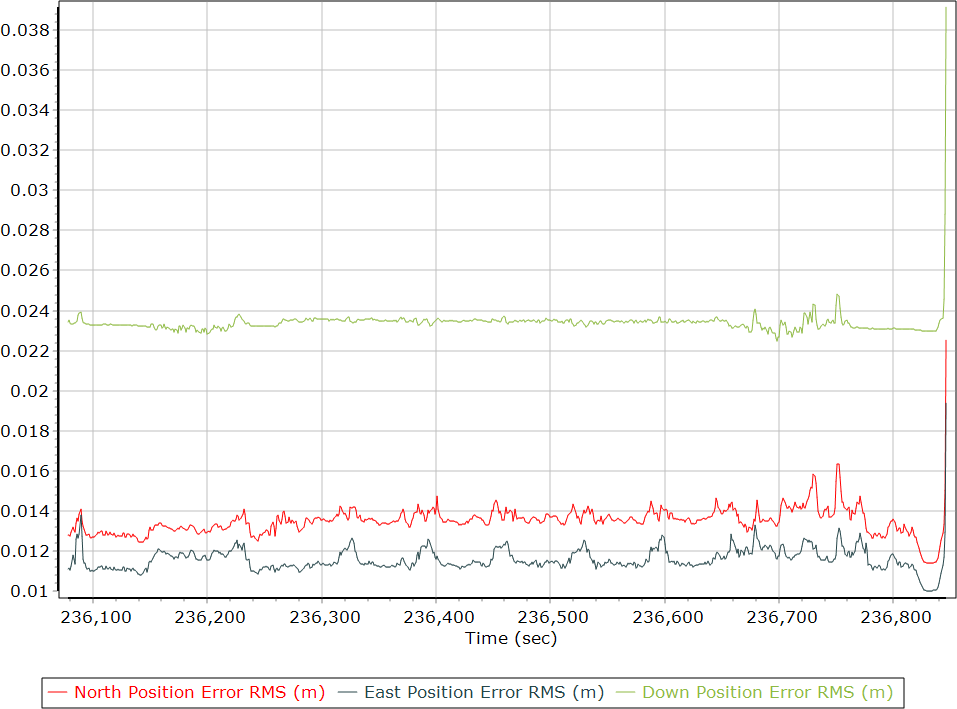 PosPac Report Page 4
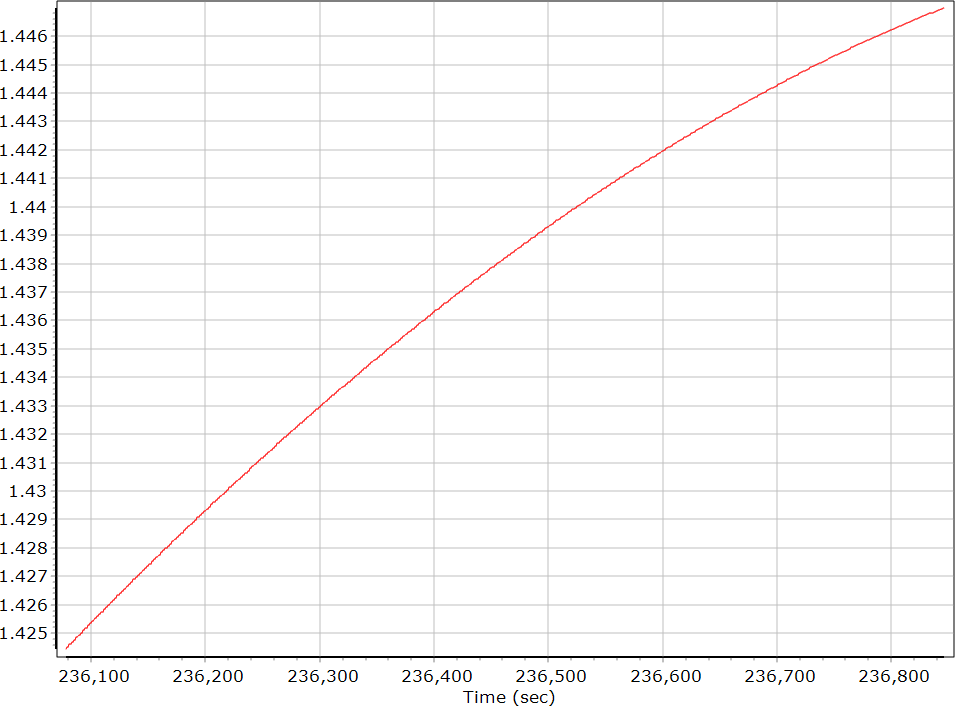 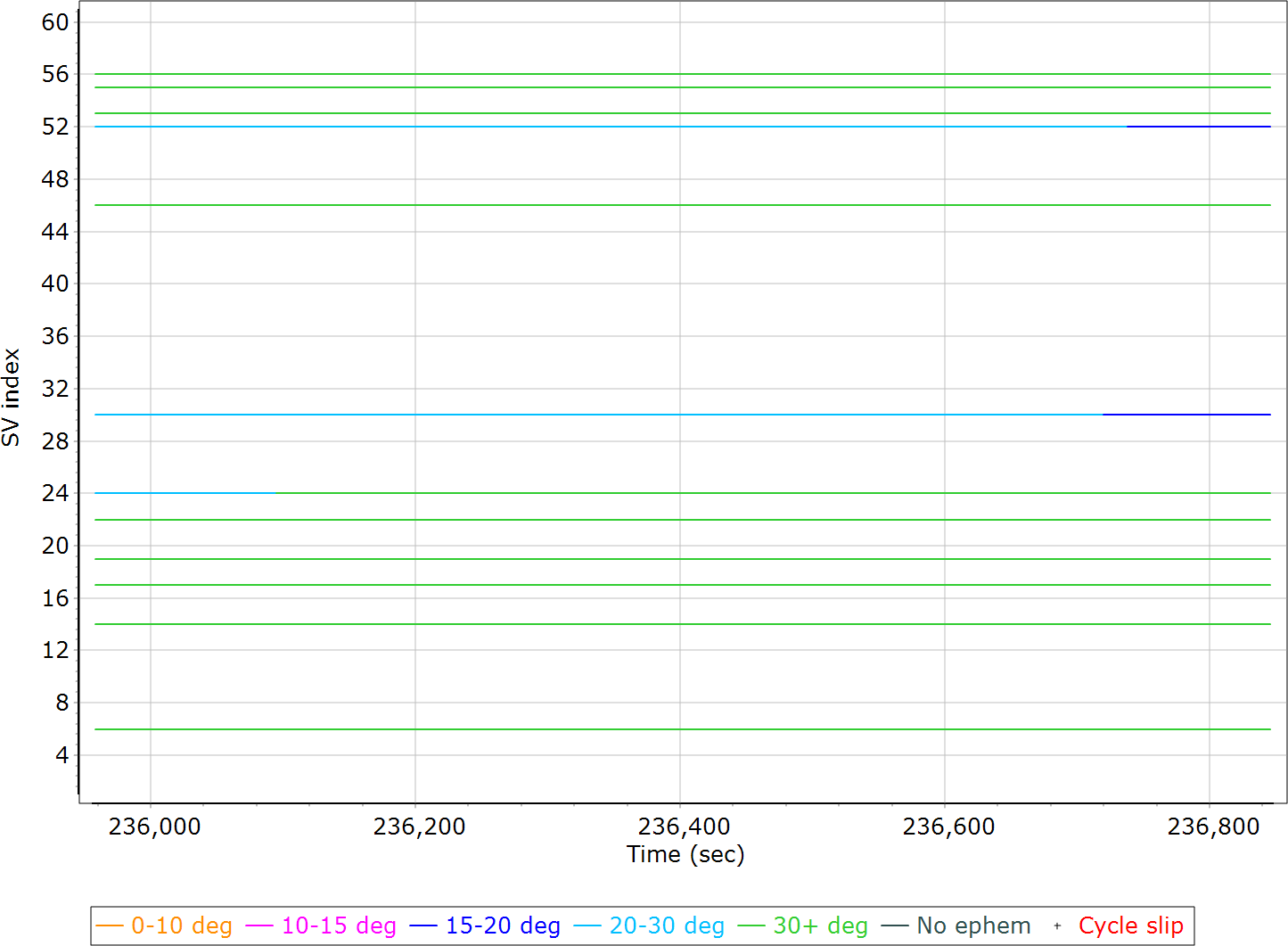 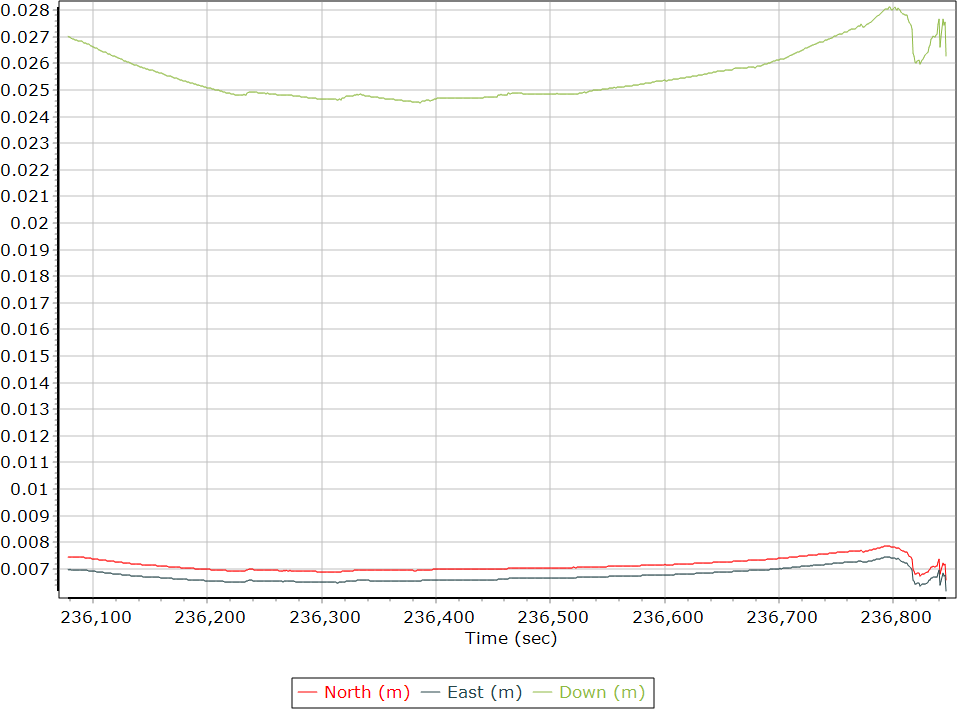 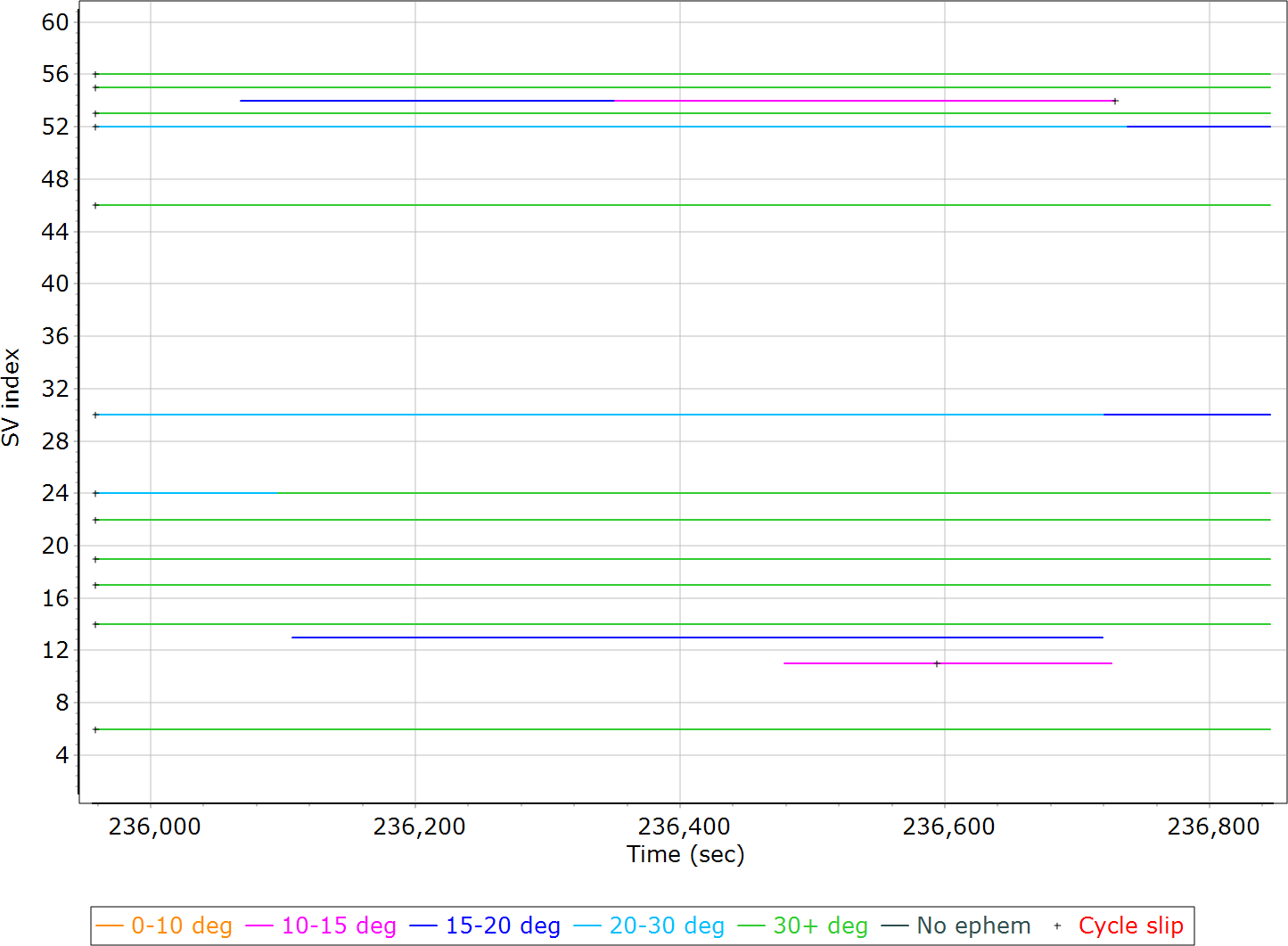